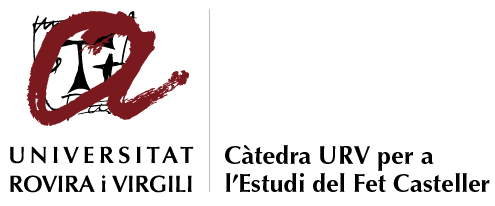 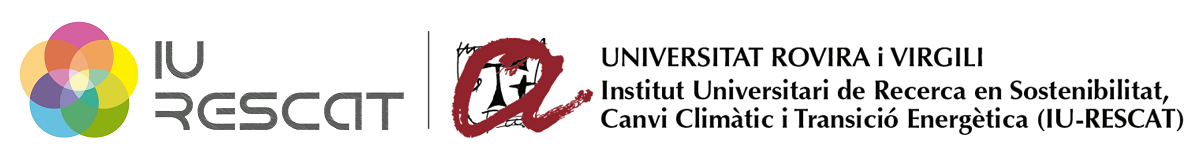 Climate Services for Intangible Heritage.Human Towers in Catalonia
Anna Boqué, Jon Olano and Òscar Saladié
ClimEd 4th Training
Faculty of Tourism and Geography - URV
9th May 2024
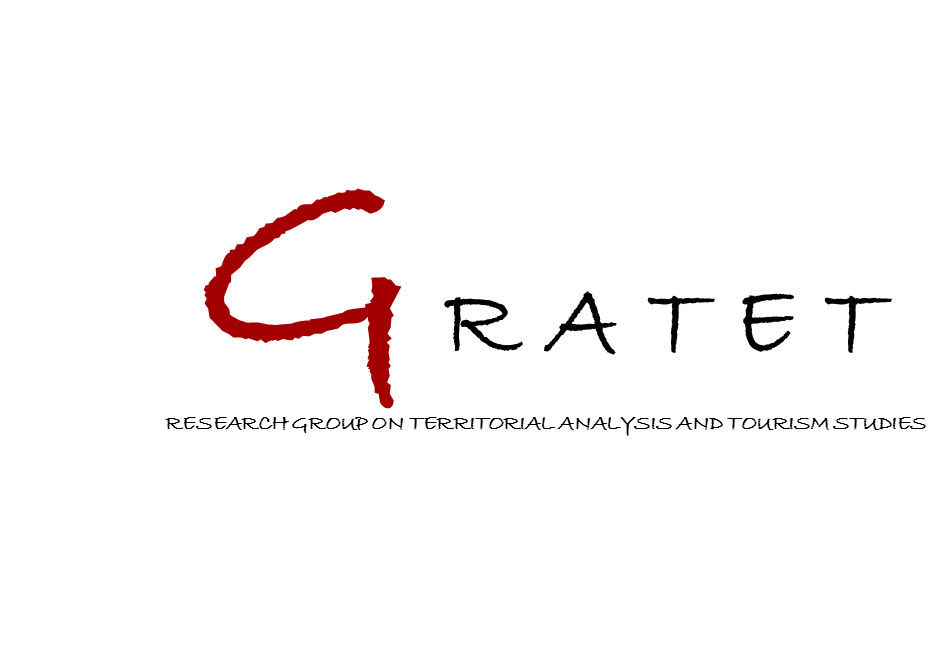 Content
1
Background
2
Objectives
3
Methodology
4
Results
5
Conclusions
1. Background
GGH concentration - ERB
CLIMATE CHANGE

IMPACTS ON          CONTRIBUTION TO

SOCIOECONOMIC ACTIVITES
1. Background
OUTDOOR ACTIVITES


HUMAN 
TOWERS



INTANGIBLE HERITAGE
Source: Pere Toda
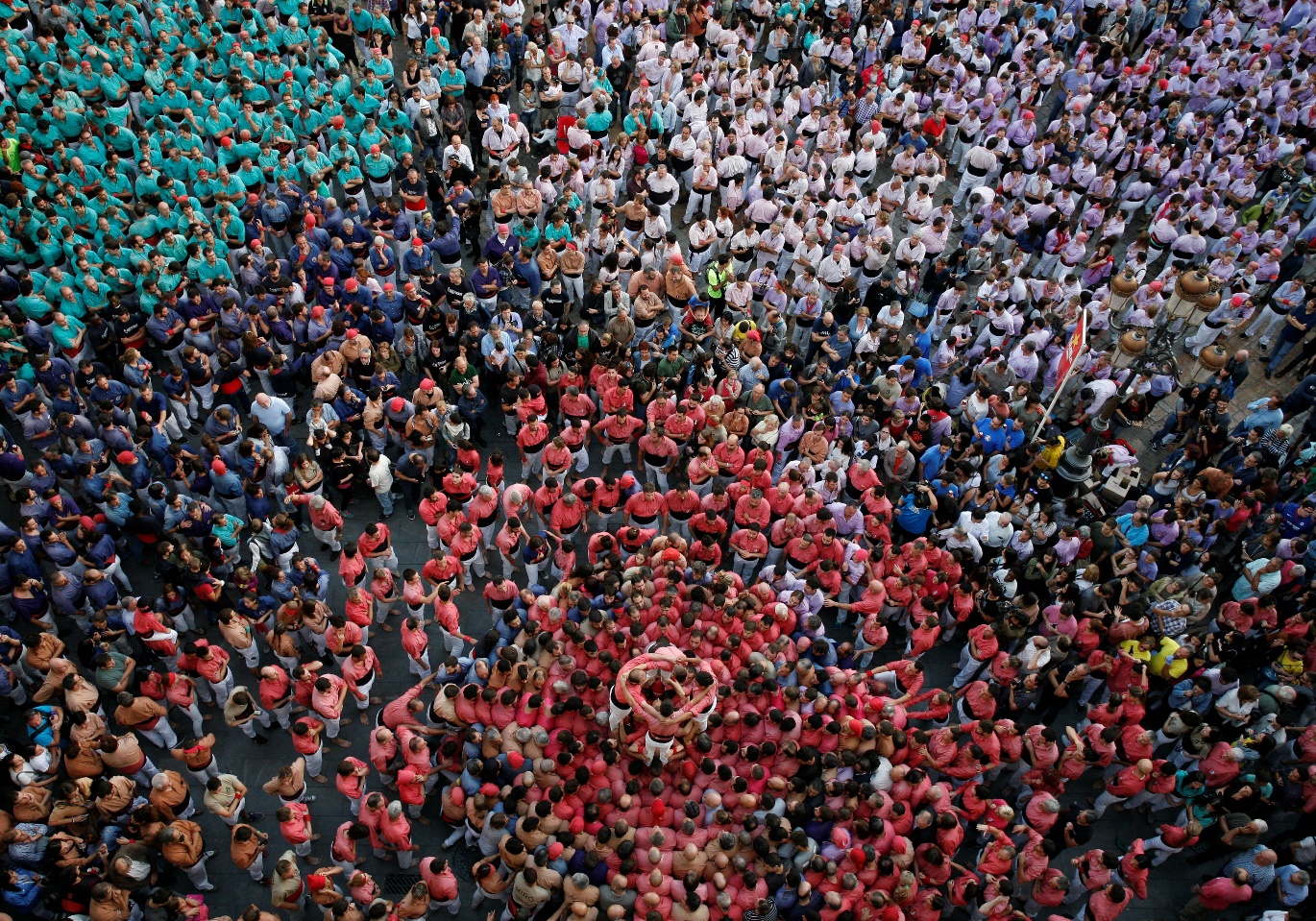 https://www.google.com/search?client=firefox-b-e&sca_esv=7fd248ba2150affe&sca_upv=1&sxsrf=ADLYWIJQzmWczsIFE6vfWlyx_XfbQ2-0Cw:1715084669461&q=DIADA+CASTELLER+DE+SANT+FELIX+VILAFRANCA&tbm=vid&source=lnms&prmd=invbz&sa=X&ved=2ahUKEwi0lu6jxPuFAxW8VKQEHZ4cA1UQ0pQJegQICxAB&biw=1280&bih=595&dpr=1.5#fpstate=ive&vld=cid:e6438f21,vid:qi5i9ewp-do,st:0
1h37 a 1h41’’
2. Objectives
Analyzing temperature trend during selected Human Tower exhibitions over the last 70 years.
 
2) Determining the best/worst weather conditions. 

3) Proposing adaptative measures. 

4) Analyzing weather conditions during exhibitions.

5) Co-creating climate service
3. Methodology
O1: ERA5 LAND reanalysis / Copernicus

O2 and O3: workshop with “castellers”

O4: temperature - relative humidity sensors



				O5
4. Results
O1
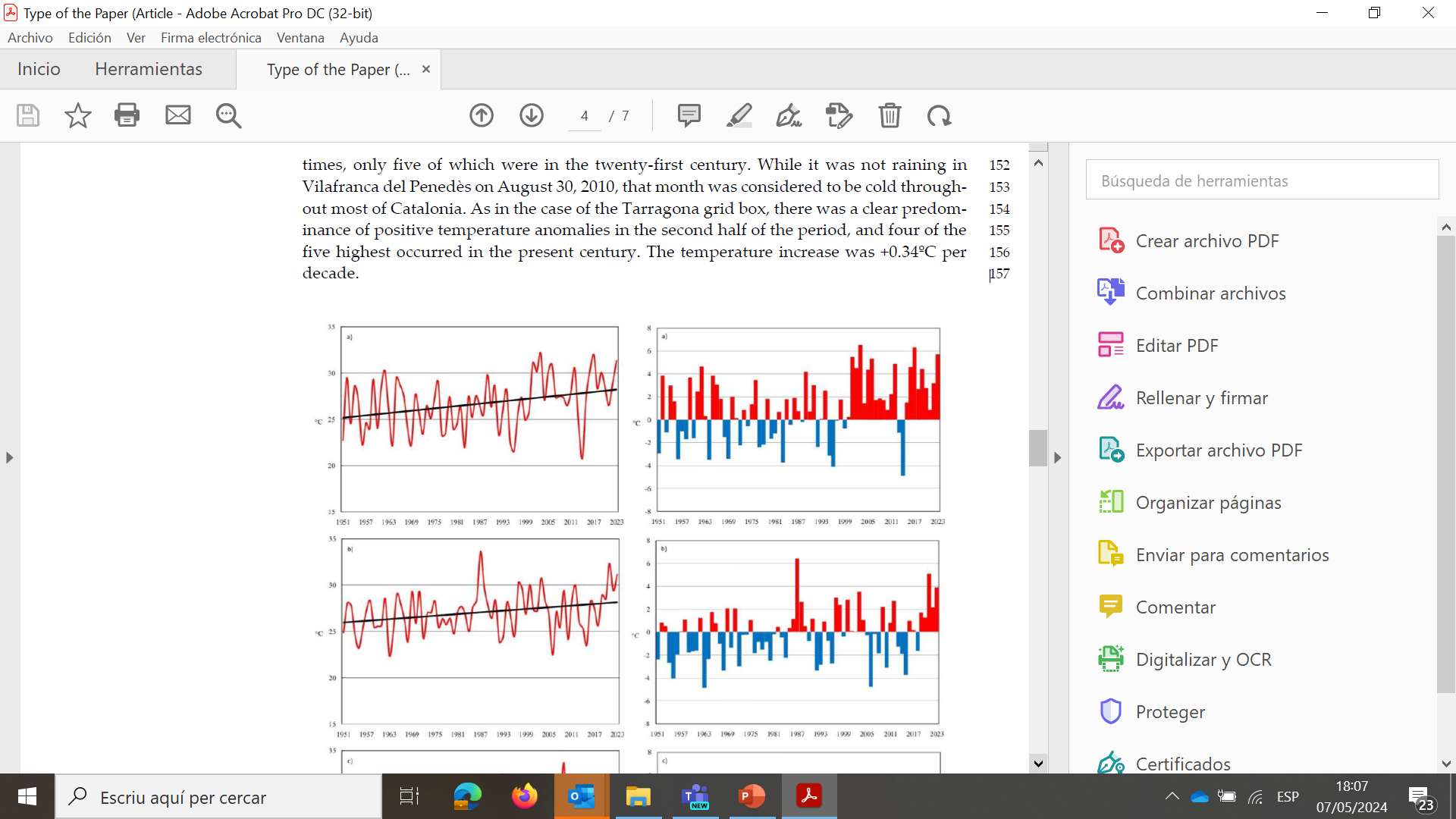 Valls – 24th June – 12/15h
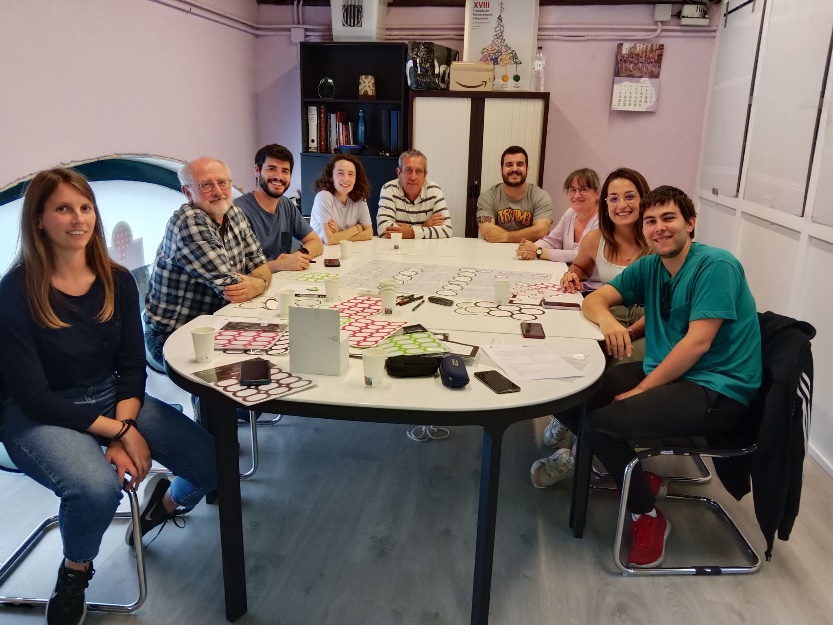 4. Results
O2 & O3
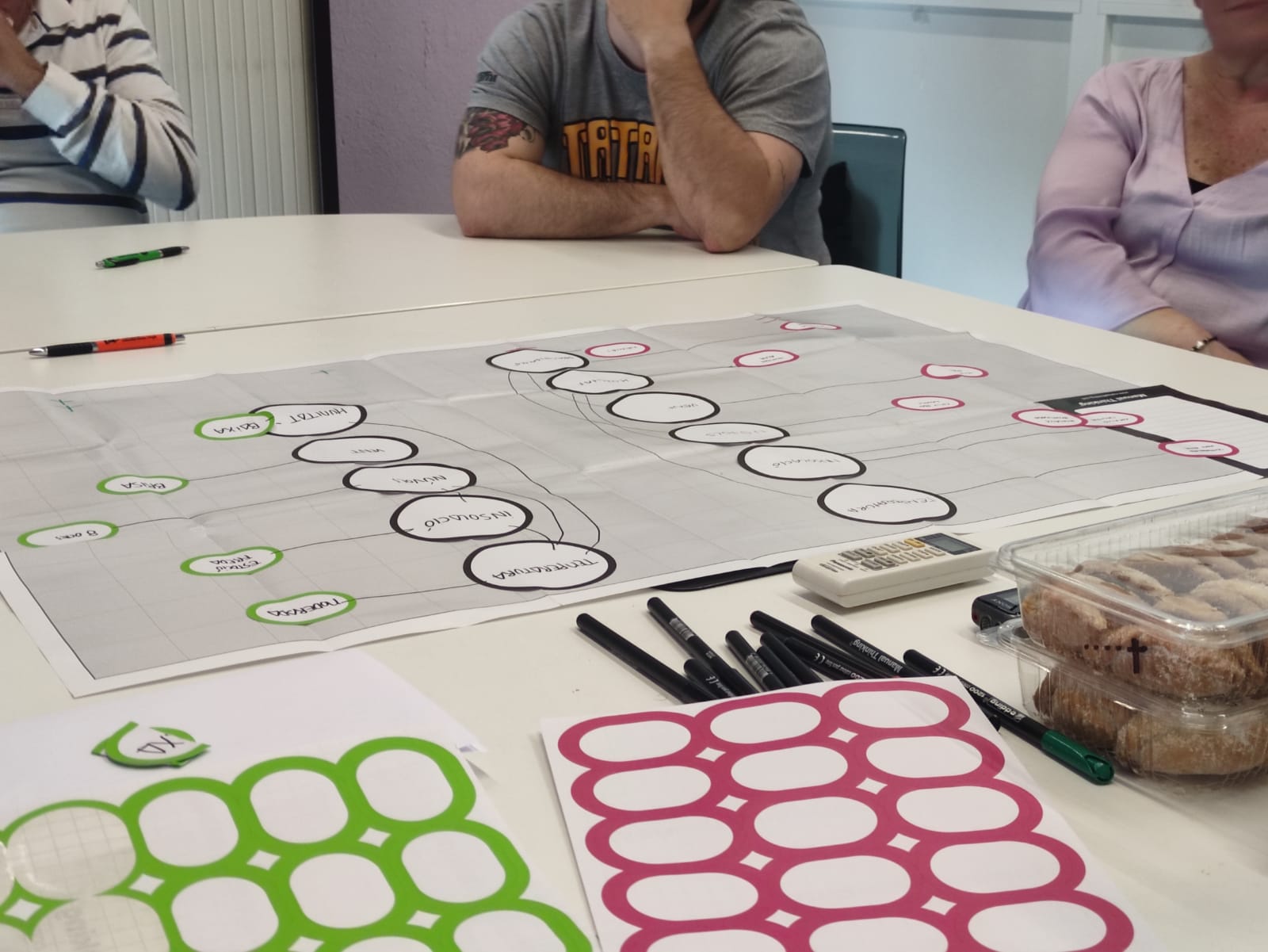 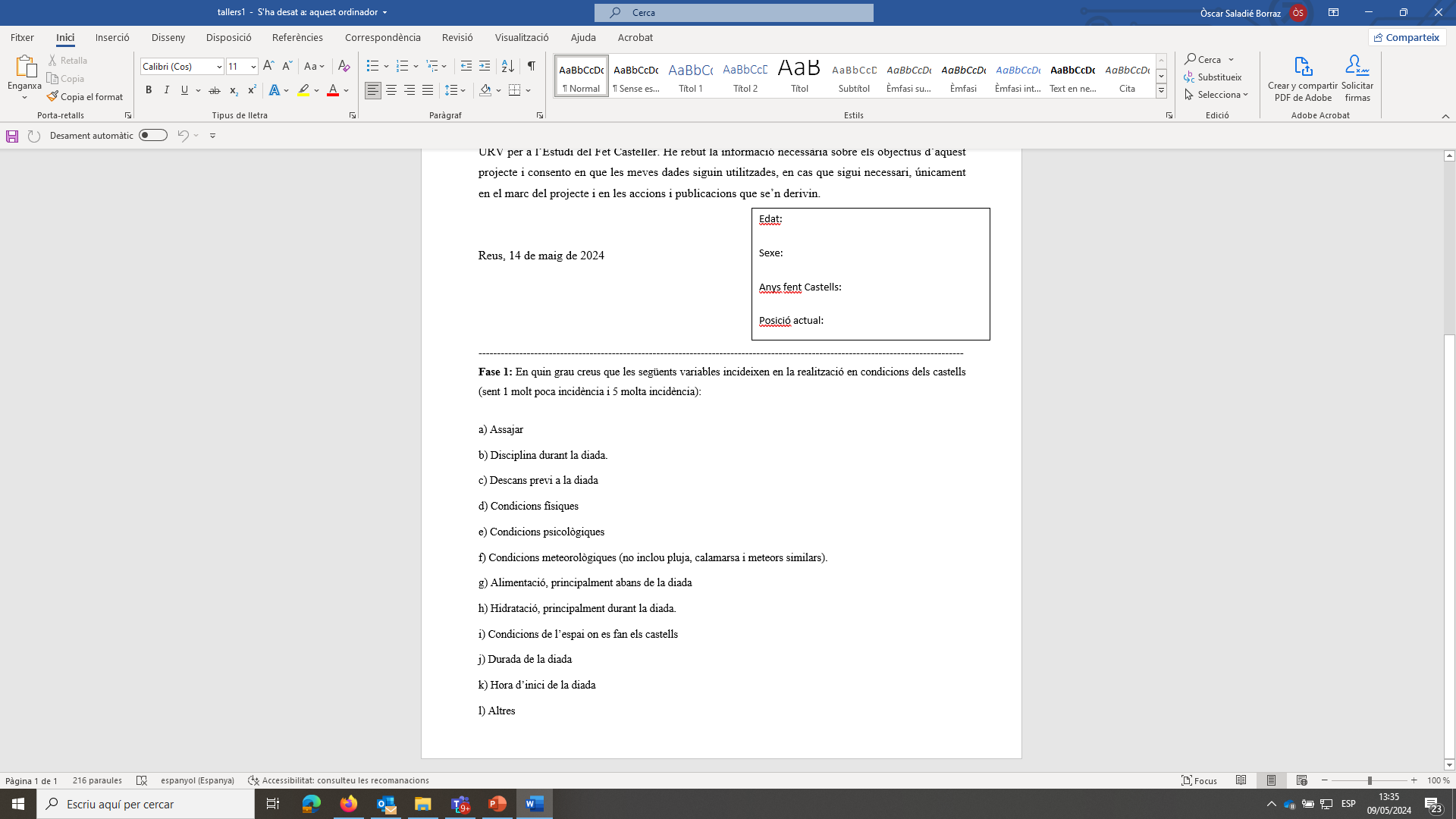 1st Workshop – Tarragona / 8th May 2024
Colla Joves Xiquets de Tarragona
5. Conclusions
We (will) establish temperature ranges linked to good or adverse conditions for the human tower exhibitions by means of participatory processes with the castellers. Engaging directly with the casteller groups in participatory processes will provide invaluable first-hand insights into the perception of the effect of weather conditions on building human towers and the negative impact of climate change that leads to an increase in the frequency of adverse meteorological events on human-tower exhibitions. 

We (will) design, prioritize, and execute in a co-creation process the required strategies to adapt exhibitions to new climate conditions. This can include developing health-and-safety guidelines, instituting emergency-response protocols, generating shadows in the square, and modifying the exhibition duration and schedule.
5. Conclusions
We (will) determine real weather conditions before, during, and after human tower exhibitions in the squares. This will also allow us to model the past weather conditions in the squares and make projections.

Main goal: to prioritize participant safety while striving to preserve the rich cultural heritage and identity that these festivals embody; this goal will only be achieved with the cooperation of castellers, the organizers of human-tower exhibitions, and policymakers by emphasizing the importance of anticipating the impact of climate change.
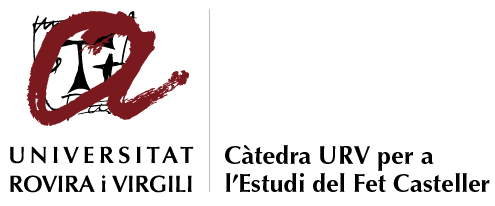 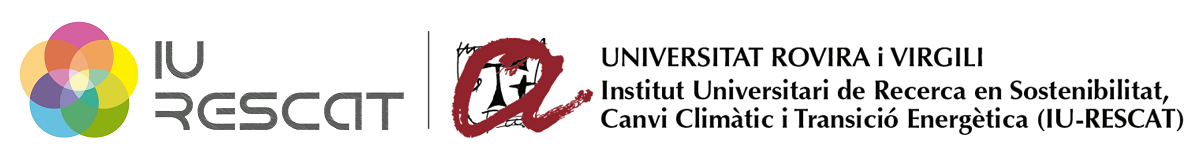 Climate Services for Intangible Heritage.Human Towers in Catalonia
Anna Boqué, Jon Olano and Òscar Saladié
ClimEd 4th Training
Faculty of Tourism and Geography - URV
9th May 2024
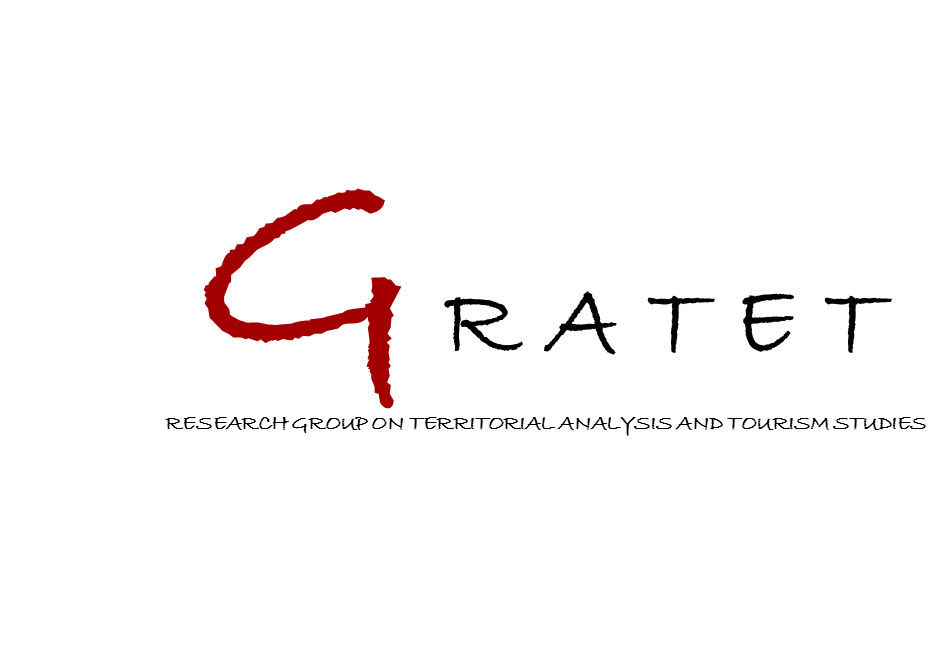